Finance
VP: Cristiana Bolchini
VP Assistant: Marina Zapater
2019 Net
Periodical & Conferences
TCAD
+ 60K subscriptions 
- 20K overlength
Conferences:
DAC 2020 change of time: -178KMPSOC 2020: -31K
DAC 2019 PhD Forum 21K
2019 Main expenses
Administration: ~160K
Committee: ~300K
Technical activities: ~90K
Local chapters: 33K
Dist. Lecturer Program: 19K
Contests: 5K
Awards: 5K
Salaries ~105K
Travelling costs ~65K
[Speaker Notes: Salaries: 43.5 + 58.6
Travels: 90.5]
2020 Activities
Local chapter funding (15 chapters – 7 active)
Distinguished Lecturer Program 
Awards
Contests (DATE, ICCAD, SMACD)
CEDA Luncheon Talks 
Projects
Student support
Diversity in EDA
CPS Summer school
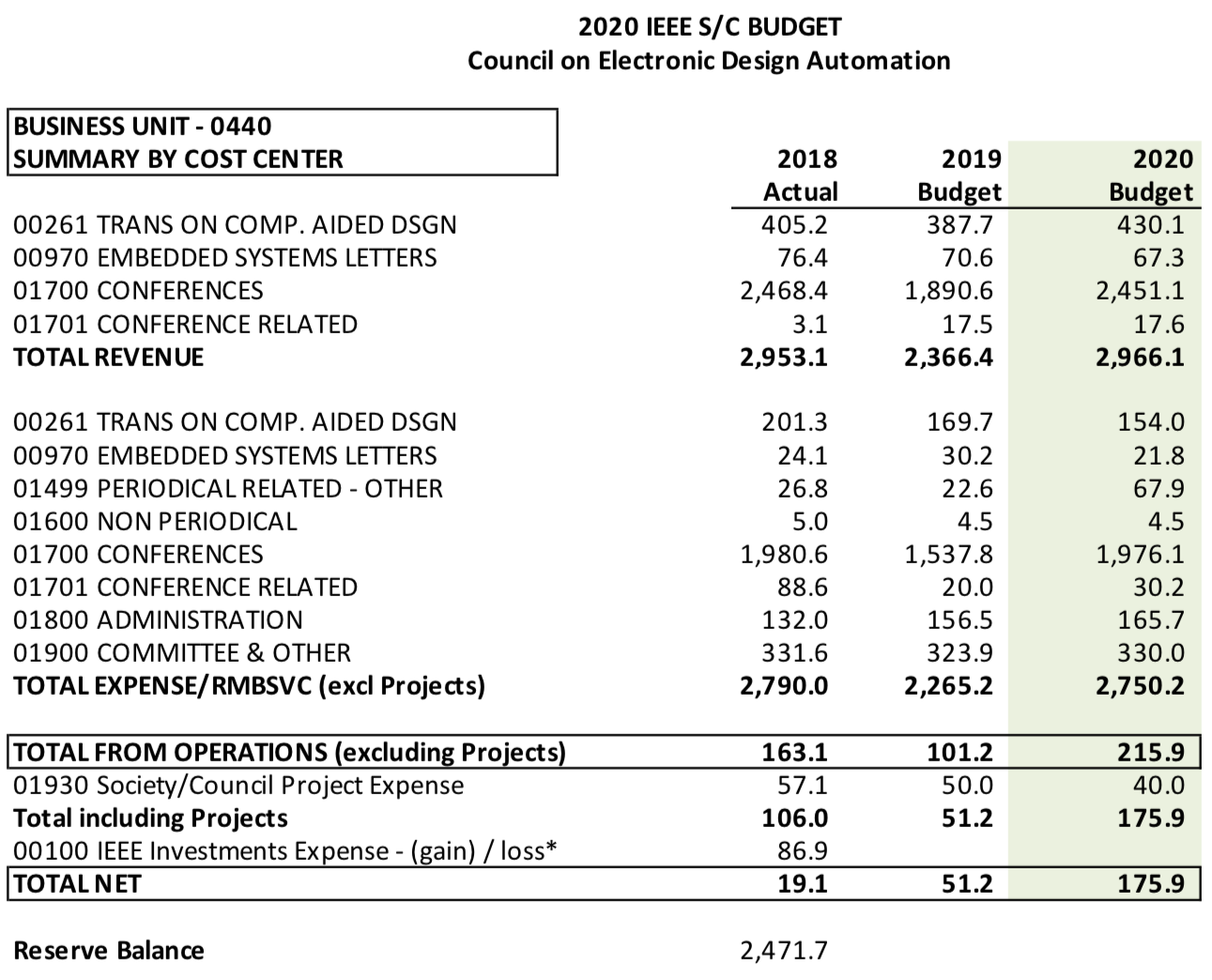 2020 Budget
Maintain supported technical activities
Keep close control on expenses 
Keep expenses in the fiscal year
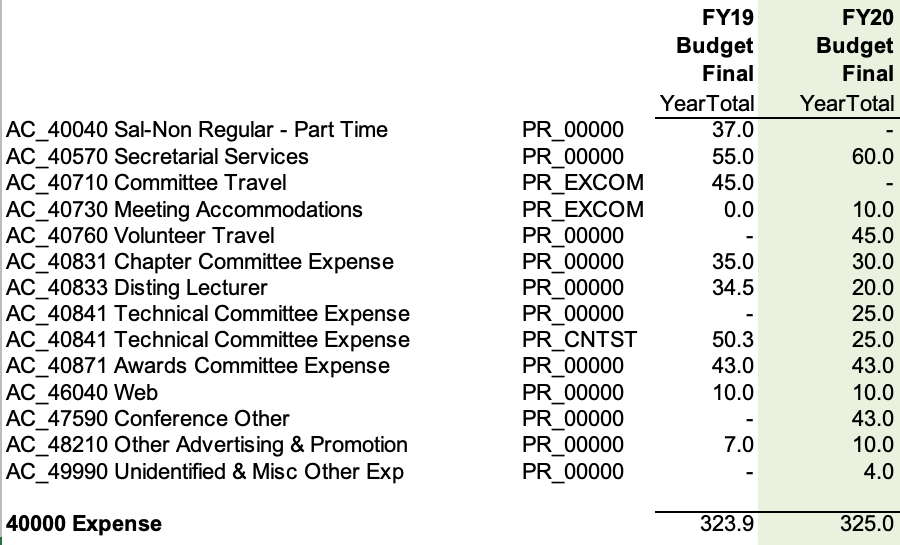 2020 Budget
Maintain supported technical activities
Keep close control on expenses 
Keep expenses in the fiscal year
2020 budget expenses
Conference Catalyst: 60K (secretary) + 10K (web)
Volunteer Travel: 45K
CEDA EC/BoG meeting expenses: 10K
Local Chapters: 30K
DL: 20K
CEDA Luncheons: 43K
Technical Committees (DATC / SVDTC / TCCP): 20K + 5K
Contests/Competitions/Demos (DATE / DAC / ICCAD CAD / SMACD): 25K 
Awards (A. R. Newton / Early Career / Dist Serv / TCAD D. O. Peterson / W. J. McCalla / Outstanding Service / DL Award @ CEDA Luncheon / Phil Kaufman Dinner): 43K
Advertising: 10K
Misc: 4K
[Speaker Notes: Outstanding Service Award: given to ASP-DAC / DAC / DATE / ESWEEK / ICCAD General chair]
Requests for funding not in 2020 budget
Low-Power Computer Vision @ CVPR – 2.5K
MPSoC – 5K
DAC support to students – 10K